資料4-6
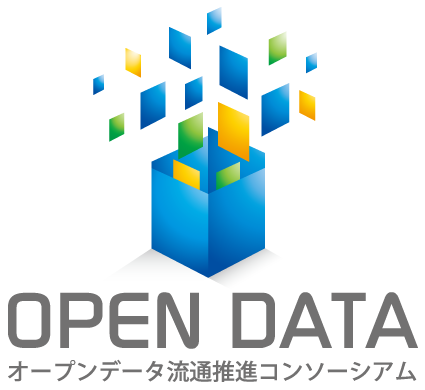 平成25年度第4回技術委員会
オープンデータ流通推進コンソーシアム平成26年度検討事項（案）
2014.05.29オープンデータ流通推進コンソーシアム 事務局
平成26年度検討事項案
メタデータの記述方法に関する調査・検討
下記に挙げるような、メタデータを記述する際に自明でない事項について、効率的な、またはわかりやすい記述方法を検討する。
単位つき数値の記述方法
属性値として漢字とひらがな（よみがな）を共存させる場合の記述方法
データへの効率的な識別子の付与方法
メタデータの効率的な付与方法
リアルタイムデータの記述方法

情報流通連携基盤システムの普及ツールに関する調査・検討
情報流通連携基盤システムの導入障壁を軽減させるようなツールを整備する。
参照実装パッケージ
ボキャブラリ管理ツール
2
平成26年度検討事項案
オープンデータ化指標
オープンデータの取組状況を（技術的に）評価する指標
平成25年度第2回委員会の素案をベースに検討を進める
素案: Open Data Certificateに日本独自の課題とオープンデータ化ガイドの内容を追記

既存成果のブラッシュアップ
情報流通連携基盤システム外部仕様書、オープンデータ化ガイド（技術編）に関するコメント結果を反映
チェックツールの整備

成果の国際展開
国際標準化の推進方法の検討（ITU-TやW3Cなどへの参加・関与の在り方など）
これまでの成果を活用し、国際標準化に向けた国際展開活動を開始
3
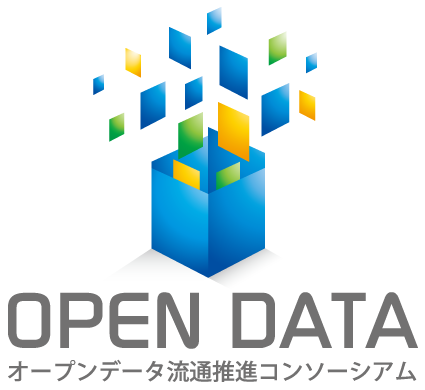